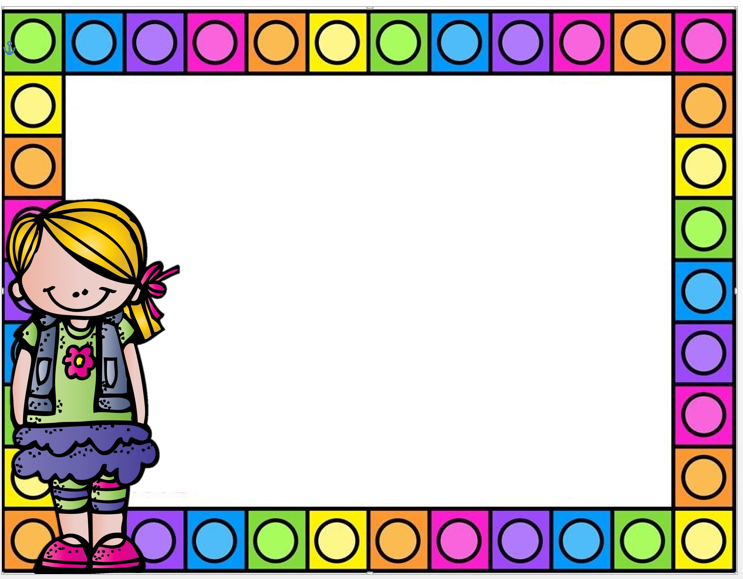 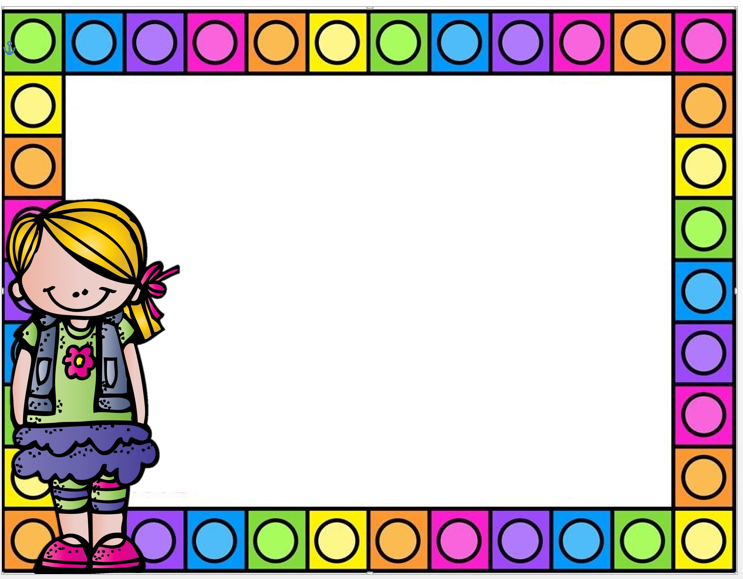 Diario
Semana del 7 al 11 de junio
Él lunes se inicio con una situación de aprendizaje nueva que fue el sistema solar, se les envió un video explicando el tema y una actividad de completar secuencias, el día martes escucharon una canción y organizaron los planetas, la segunda actividad fue de identificar los números, el día miércoles escribieron el nombre de los planetas y realizaron una actividad de reforzamiento de educación socioemocional, el día jueves tuvimos la clase virtual de reforzamiento donde se retomaron los temas de la semana y realizamos un material didáctico para resolver problemas de agregar y quitar elementos, considero que mi intervención docente fue buena, las consignas fueron claras, cuestione en todo momento a los alumnos para poder realizar la evaluación continua, el día viernes realizaron una actividad de resolución de problemas y otra de trazos. Durante la semana tuve un promedio de 10 a 14 alumnos que enviaron las evidencias de las actividades.